TIẾT 72, 73
LUYỆN TẬP CHUNG
LUYỆN TẬP CHUNG
1. Ví dụ
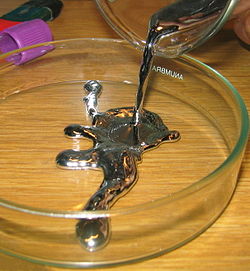 LUYỆN TẬP CHUNG
1. Ví dụ
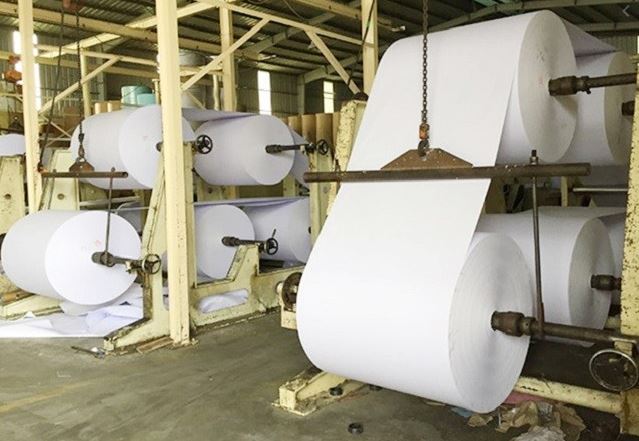 LUYỆN TẬP CHUNG
1. Ví dụ
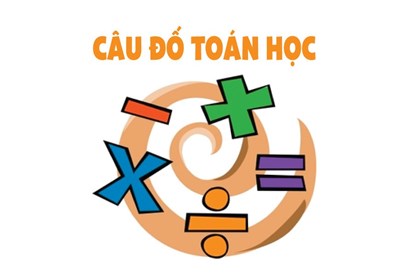 LUYỆN TẬP CHUNG
1. Ví dụ
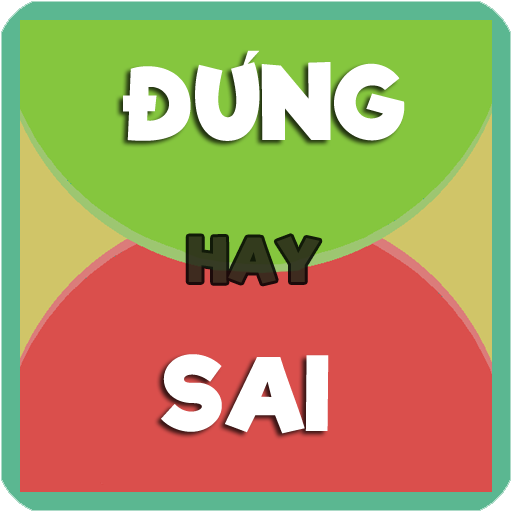 LUYỆN TẬP CHUNG
LUYỆN TẬP CHUNG
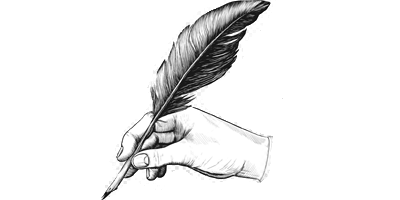 Hướng dẫn học ở nhà
Ôn lại các kiến thức đã học.
Chuẩn bị trước ví dụ 2 và làm các bài tập: 7.23, 7.24, 7.25